Resolution calculation by Python
Jiang XiaoJie
1/7/2022
1
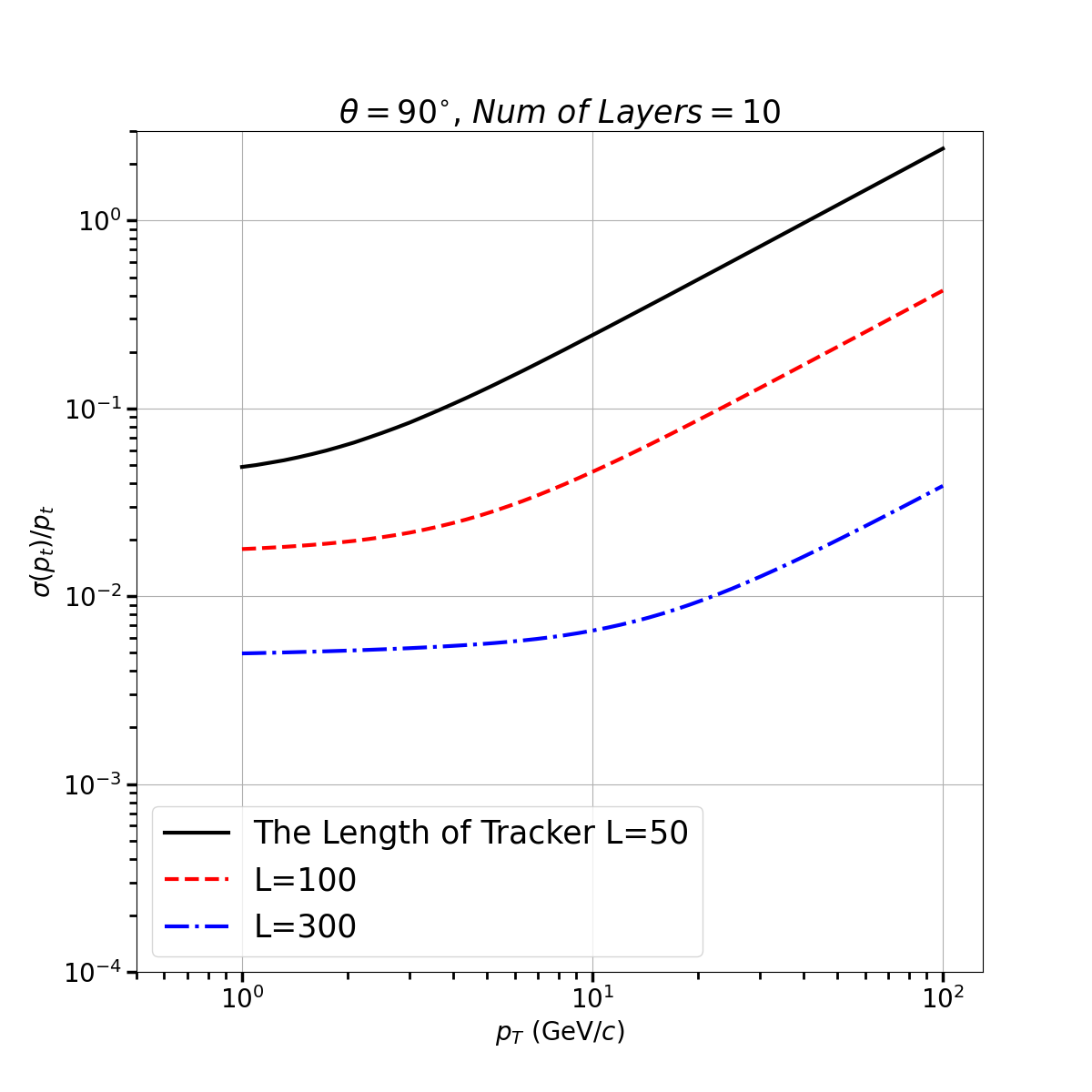 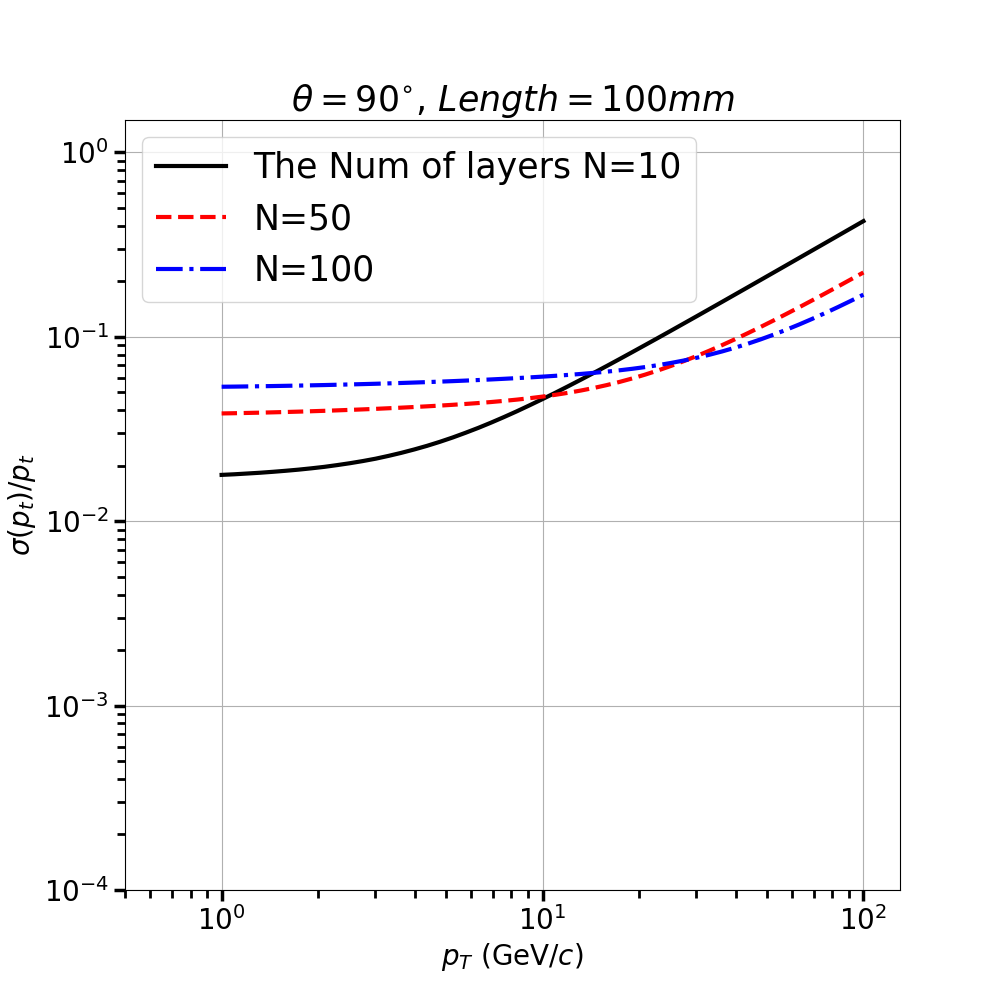 1/7/2022
2
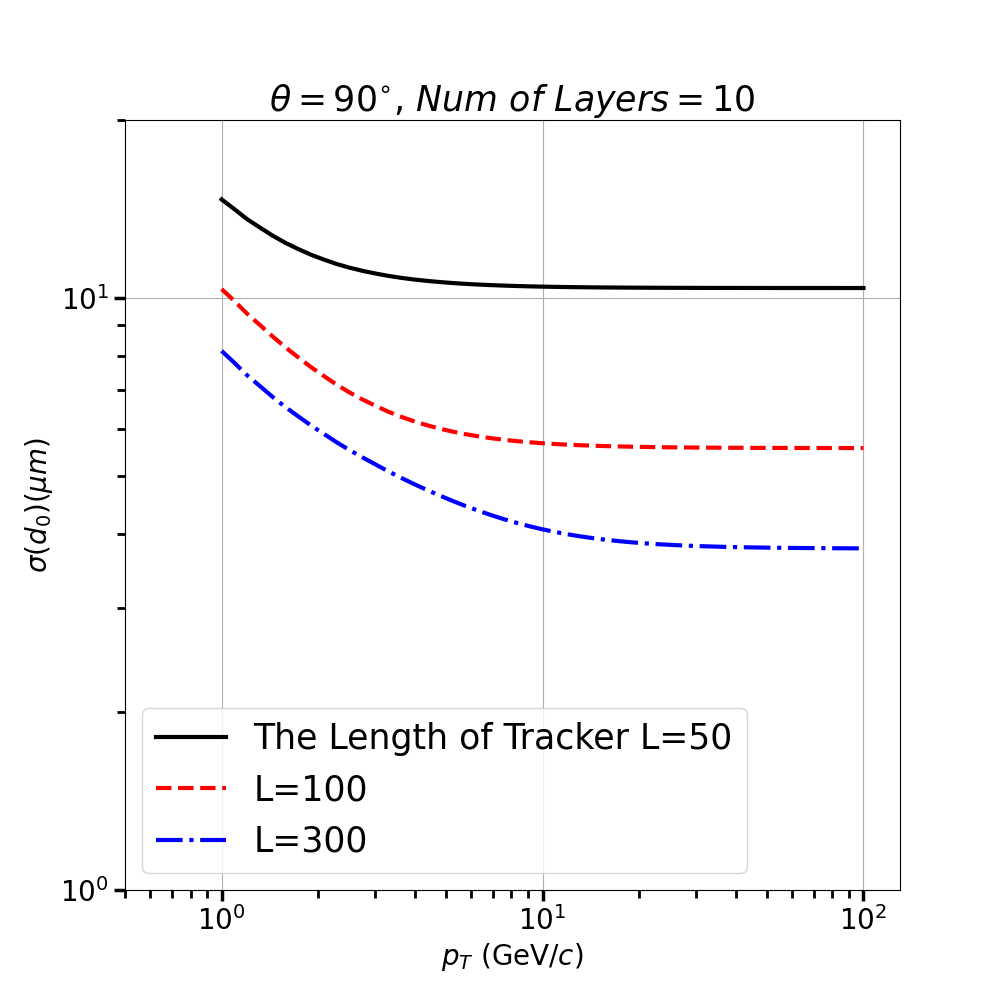 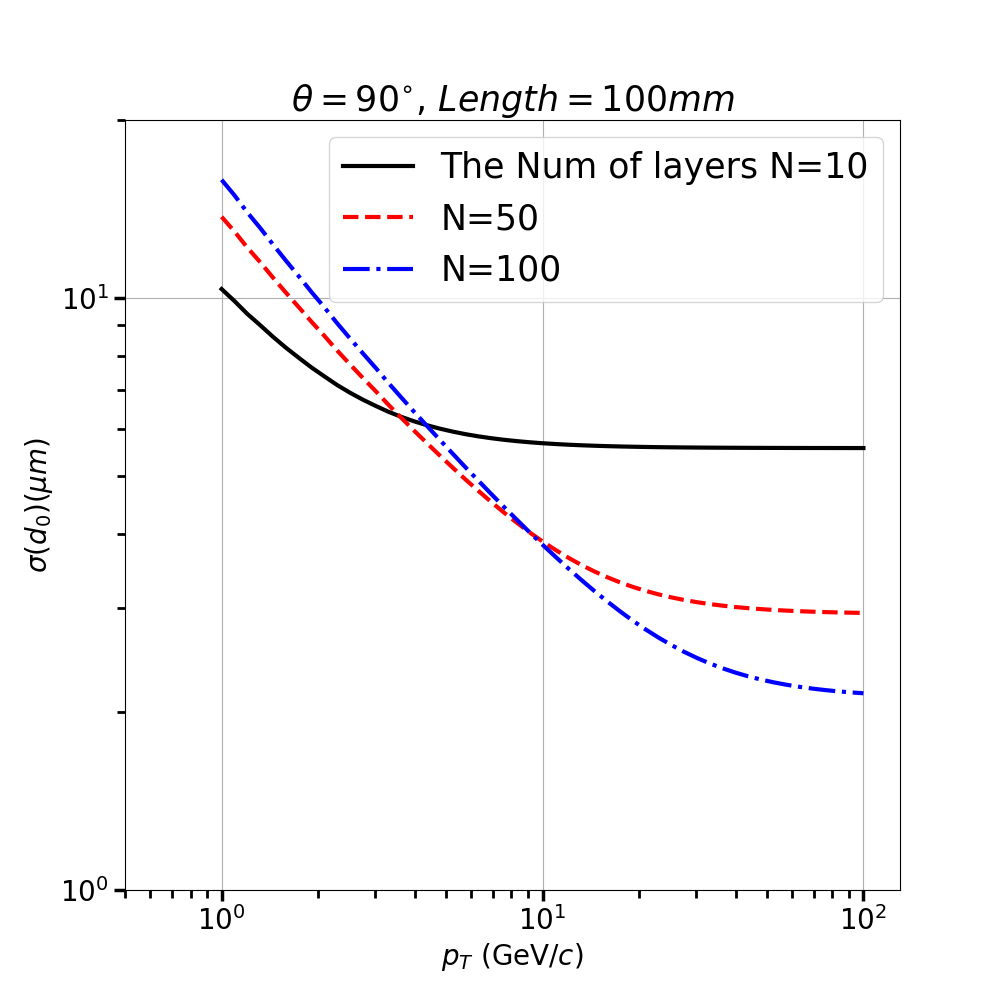 1/7/2022
3
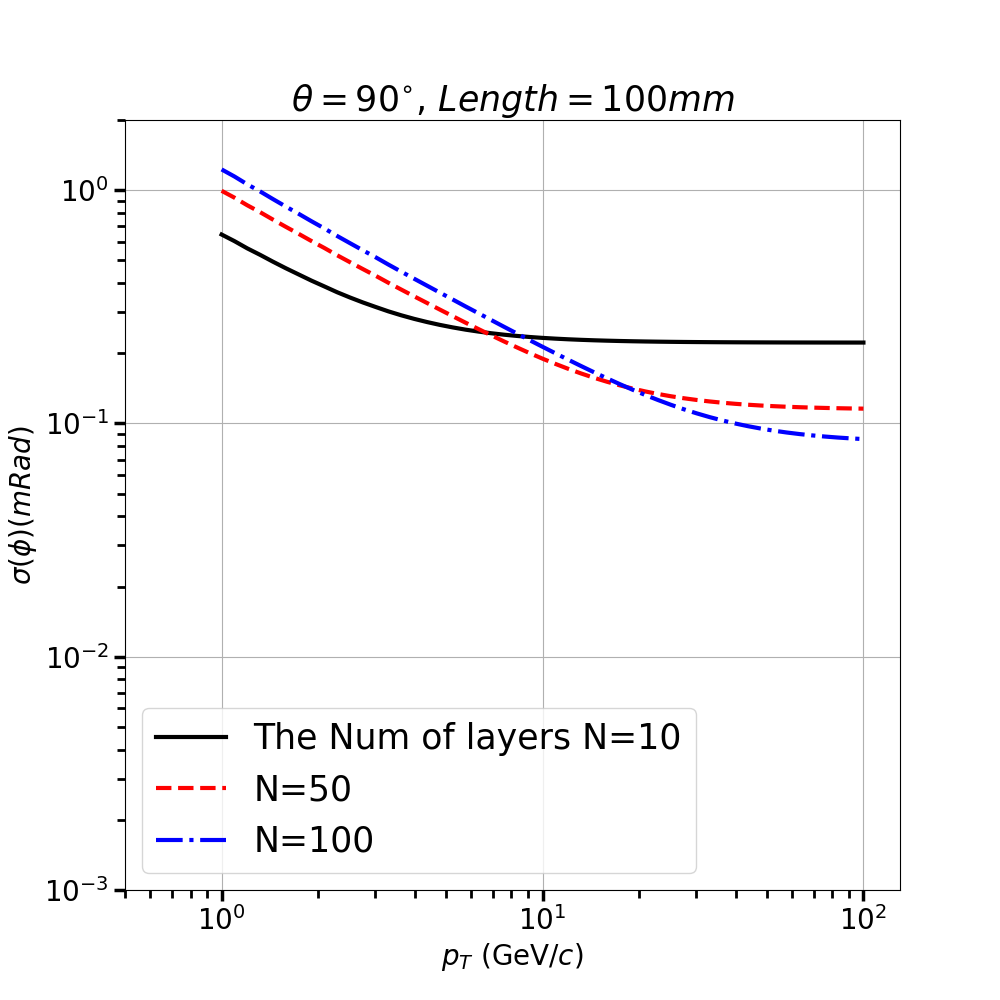 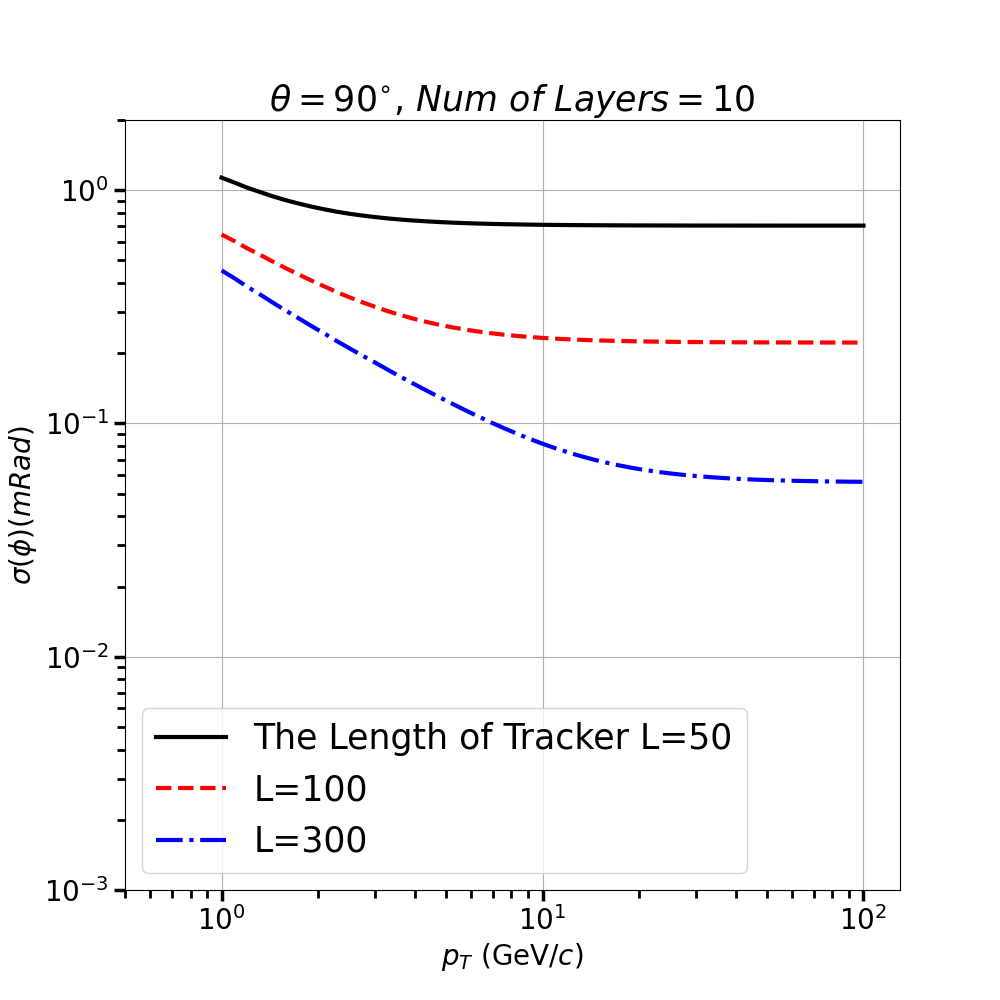 1/7/2022
4
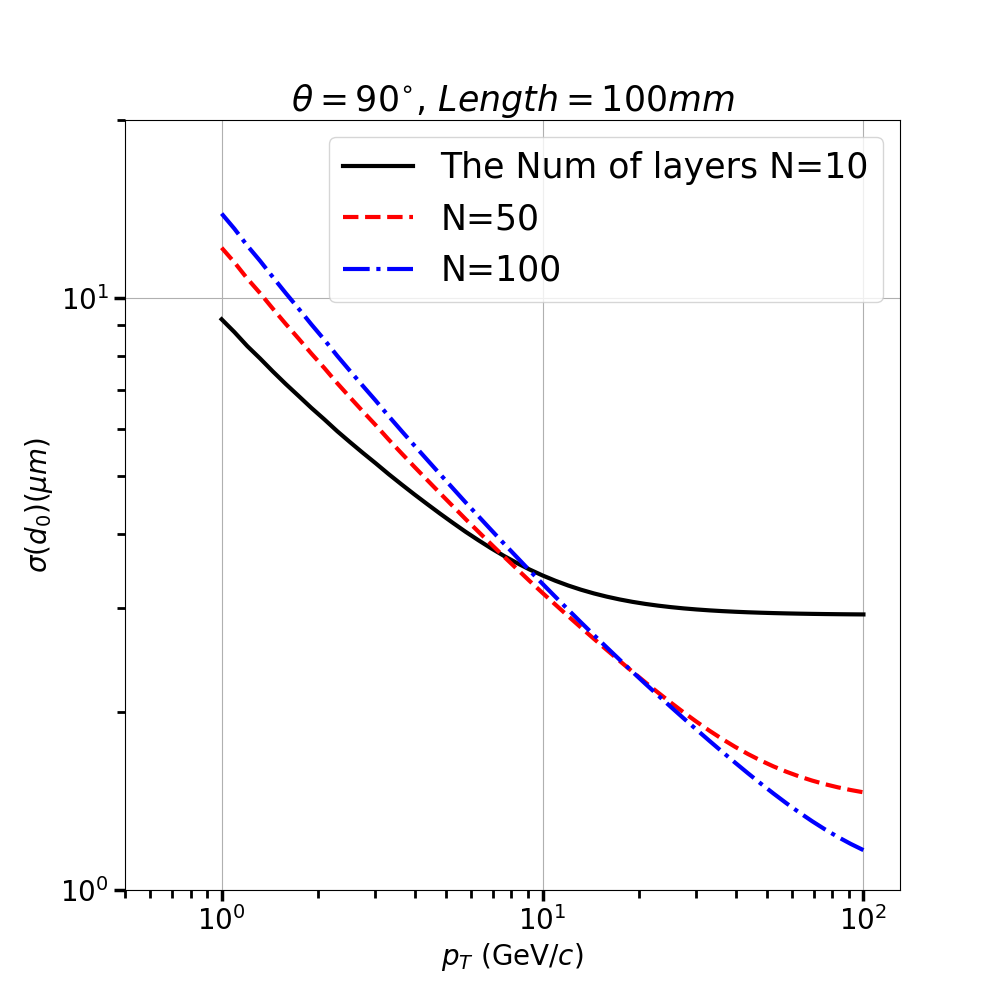 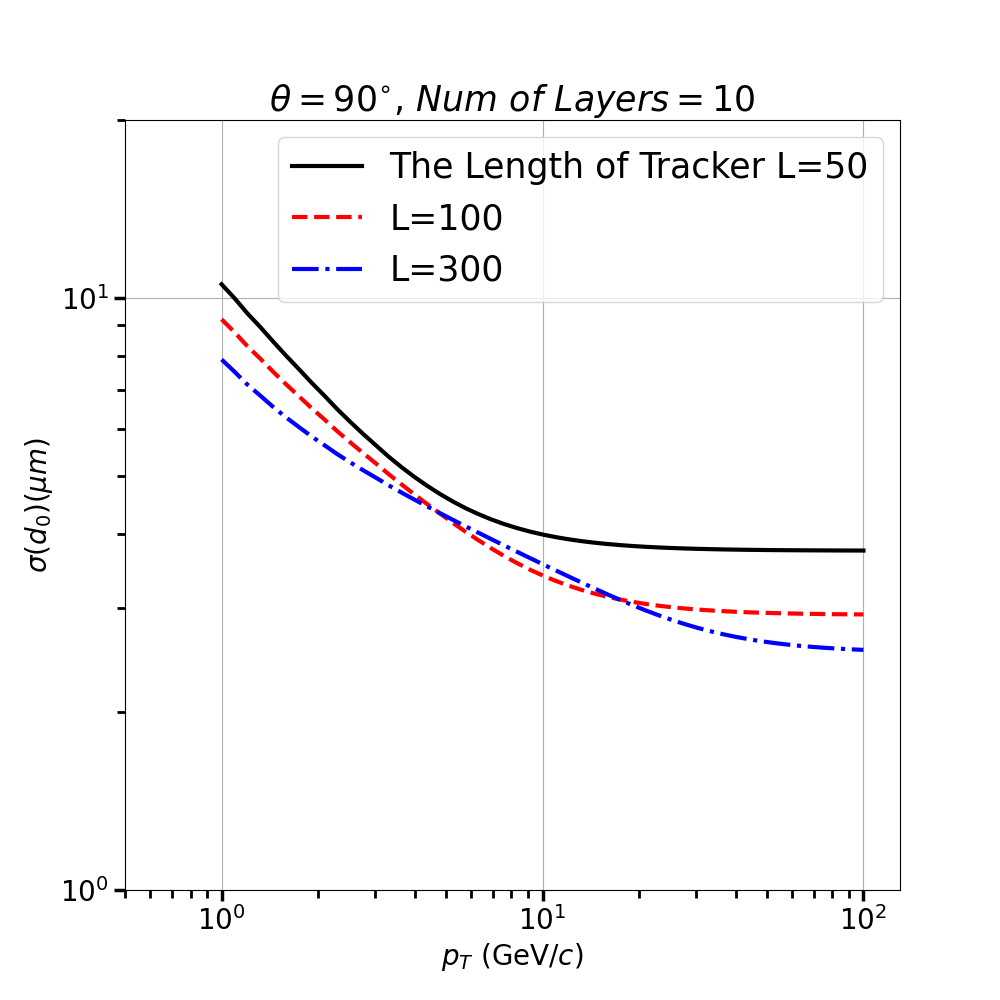 1/7/2022
5
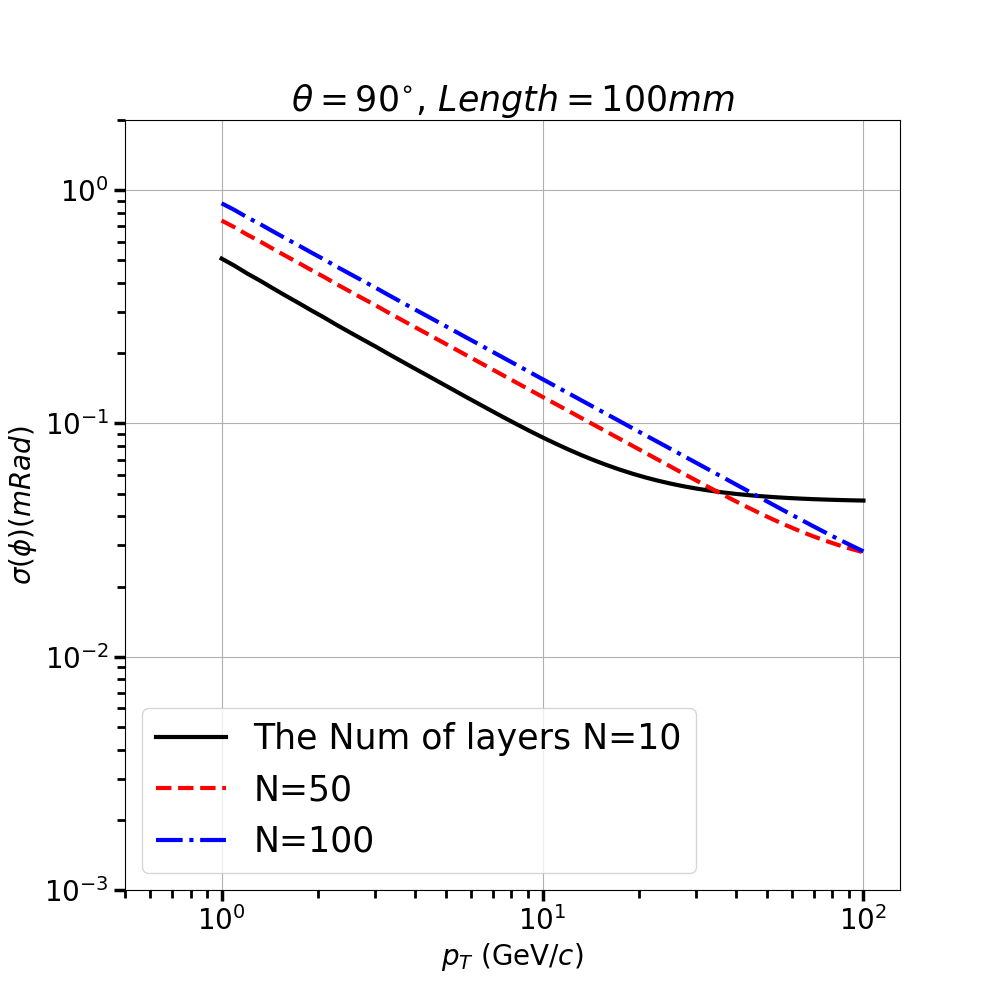 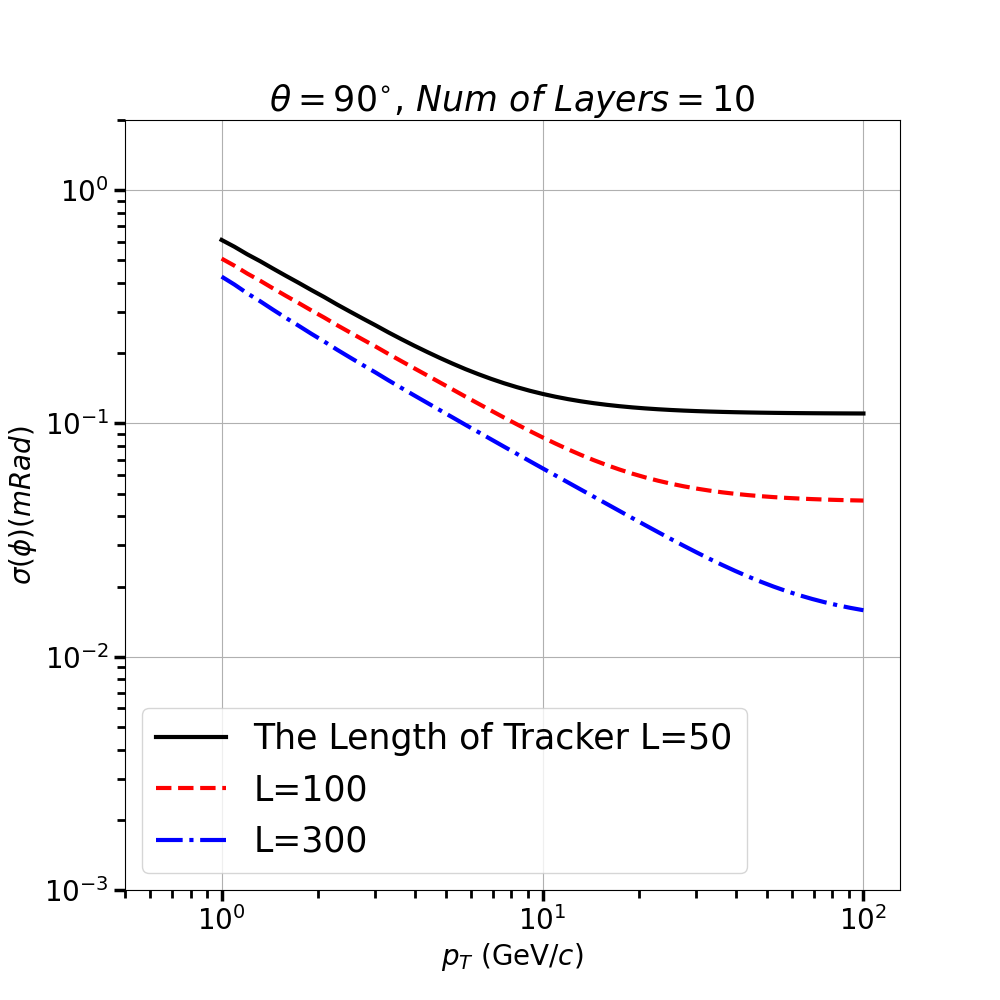 1/7/2022
6
CEPC resolution calculation（by “z-compare ” file）r（radius of beampipe）=14mm L(radius of SET)=1810mm，N(the num of layers)=81
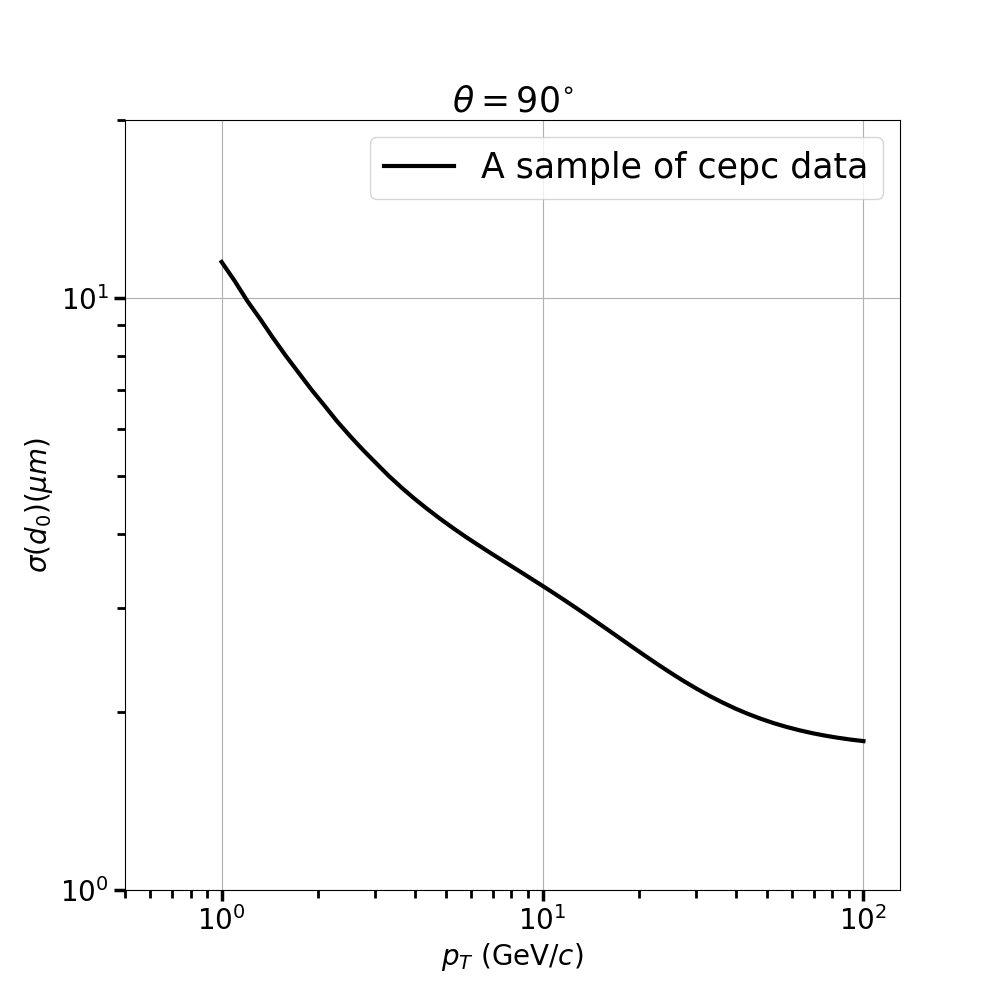 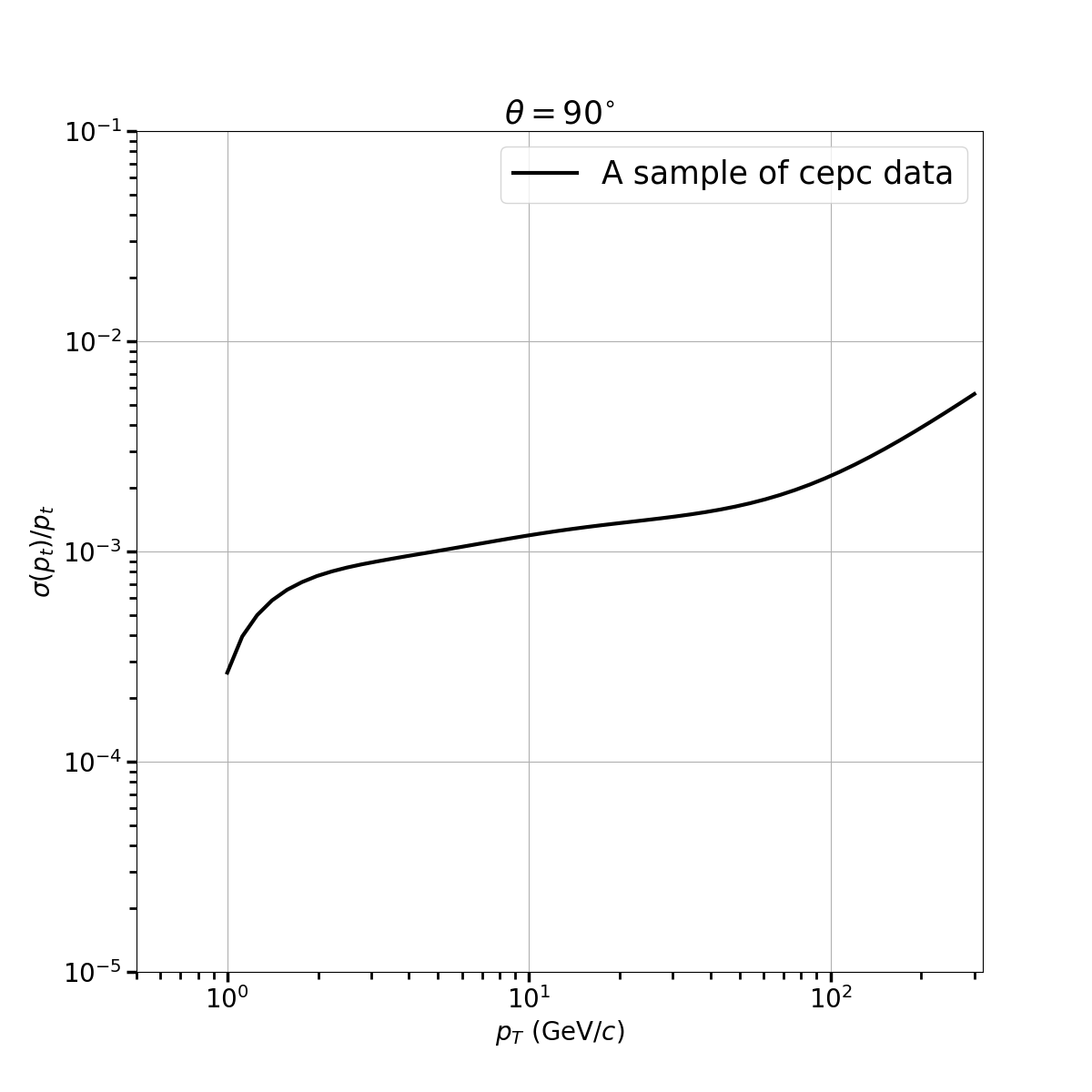 1/7/2022
7
When we don’t use the semilog-axis, the difference will be more significant
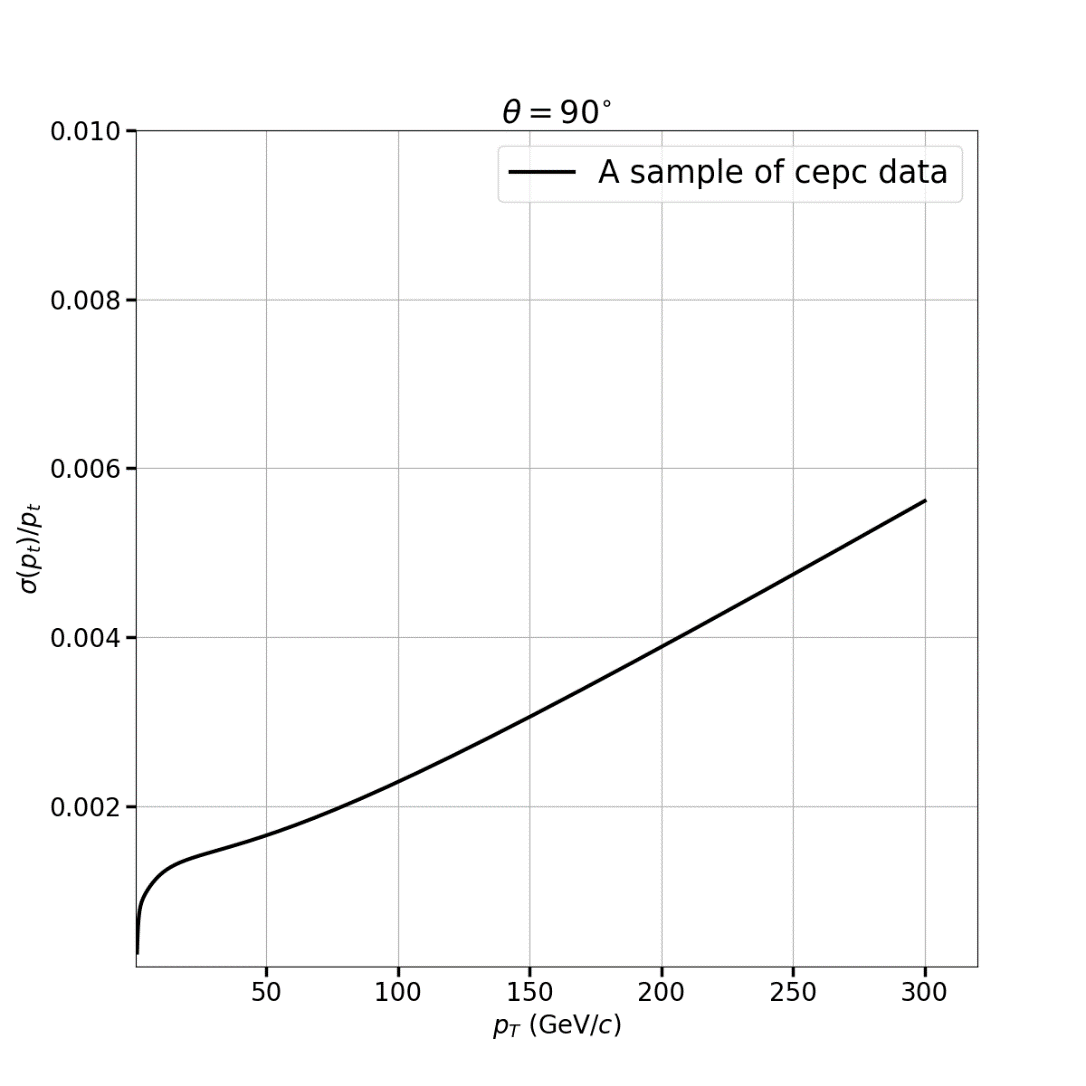 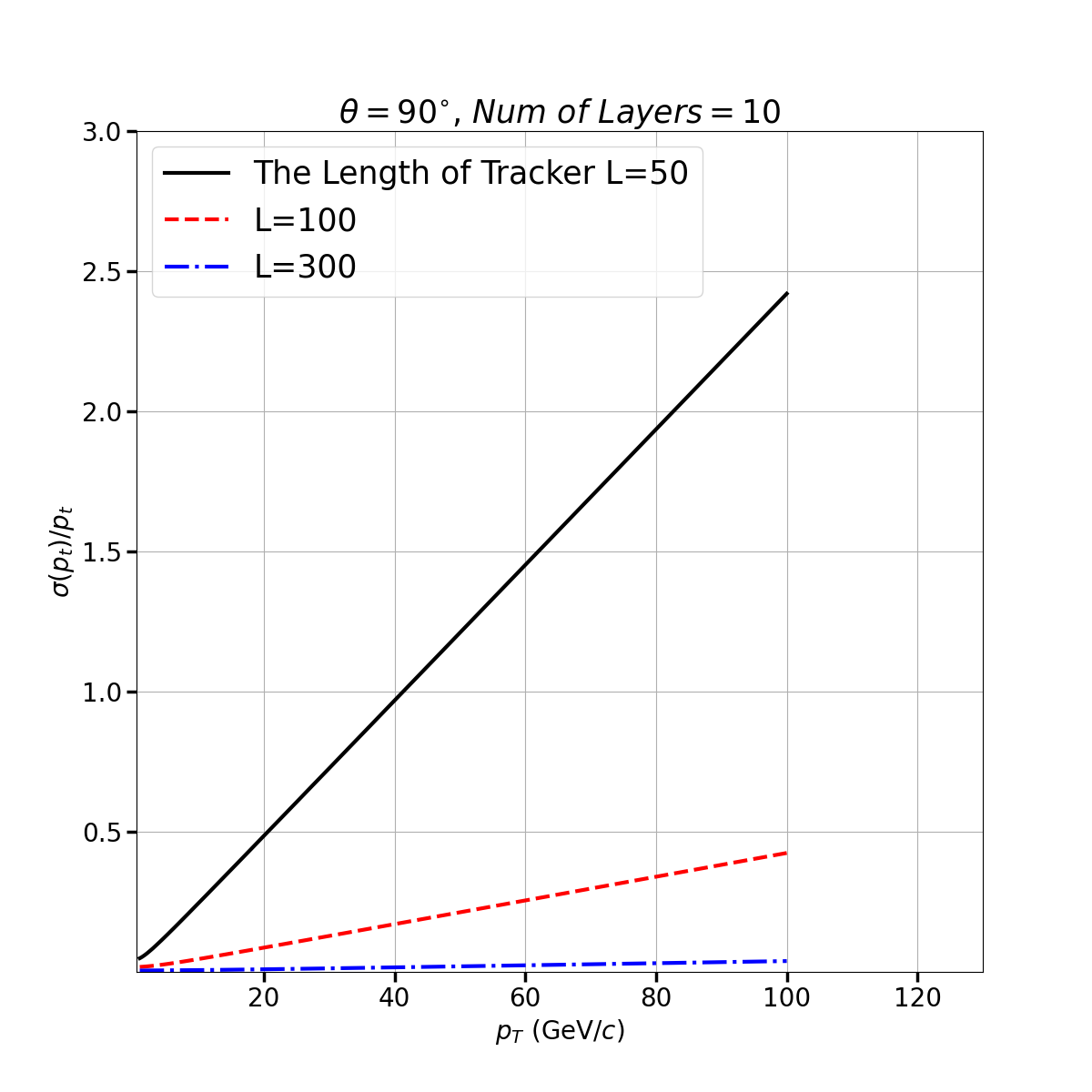 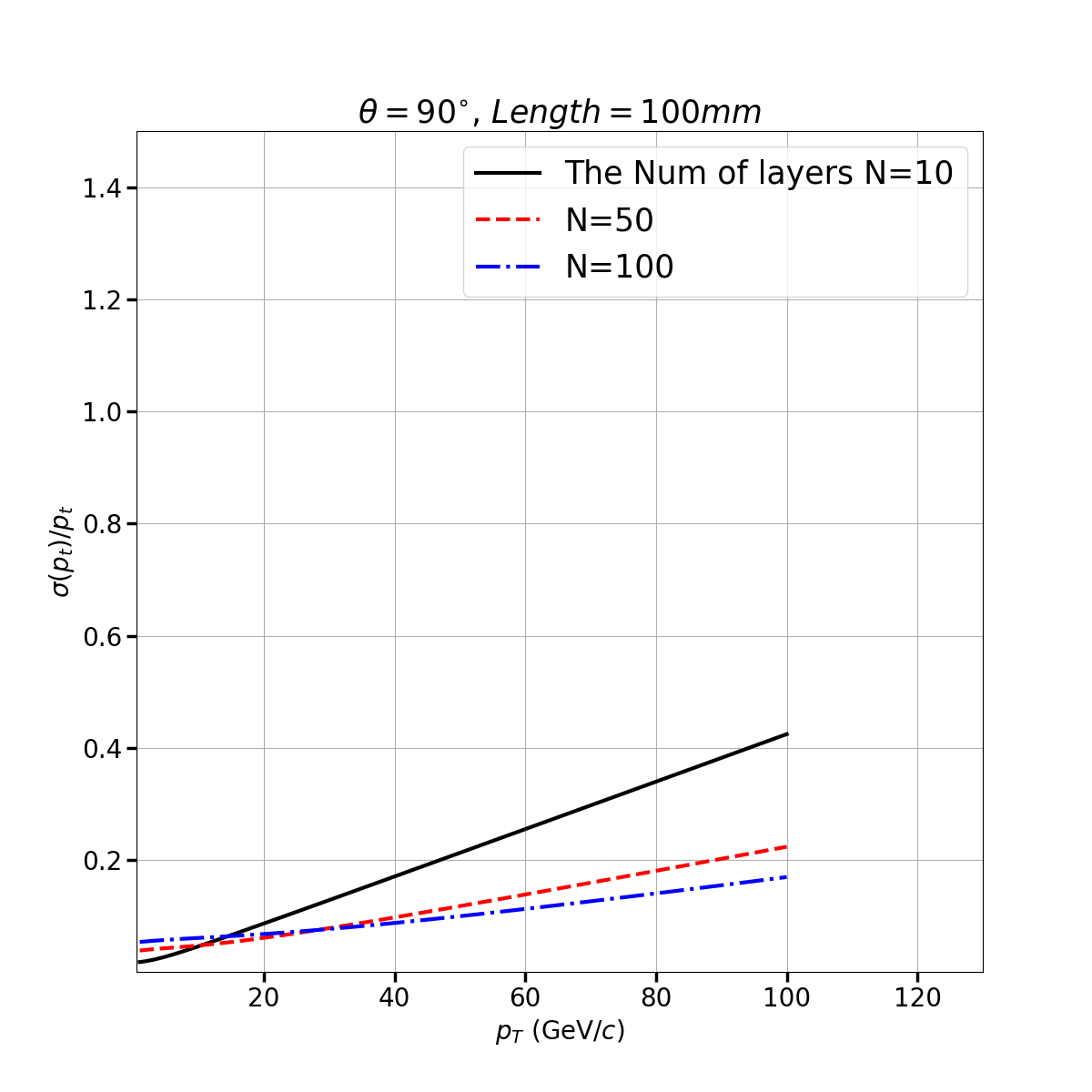 1/7/2022
8